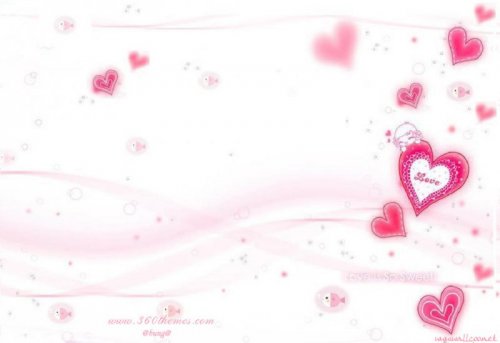 0
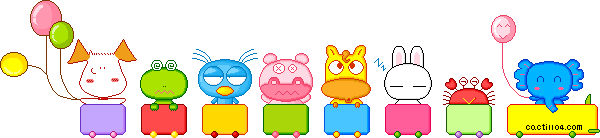 TIẾT 1
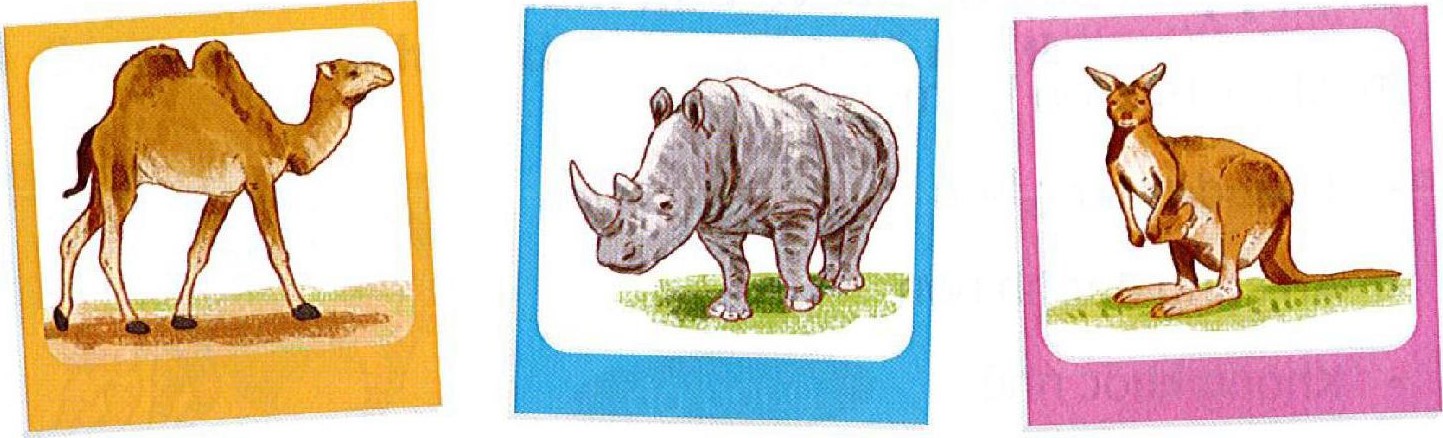 Đôi tai xấu xí
Thỏ có đôi tai dài và to. Bị bạn bè chê, thỏ buồn Iắm. Thỏ bố động viên: "Rồi con sẽ thấy tai mình rất đẹp".
      Một Iần, thỏ và các bạn đi chơi xa, quên khuấy đường về. Ai cũng hoảng sợ. Thỏ chợt dỏng tai: "Suỵt! Có tiếng bố tớ gọi". Cả nhóm đi theo hướng có tiếng gọi Tất cả về được tới nhà. Các bạn tấm tắc khen tai thỏ thật tuyệt.
      Từ đó, thỏ không còn buồn vì đôi tai nữa.
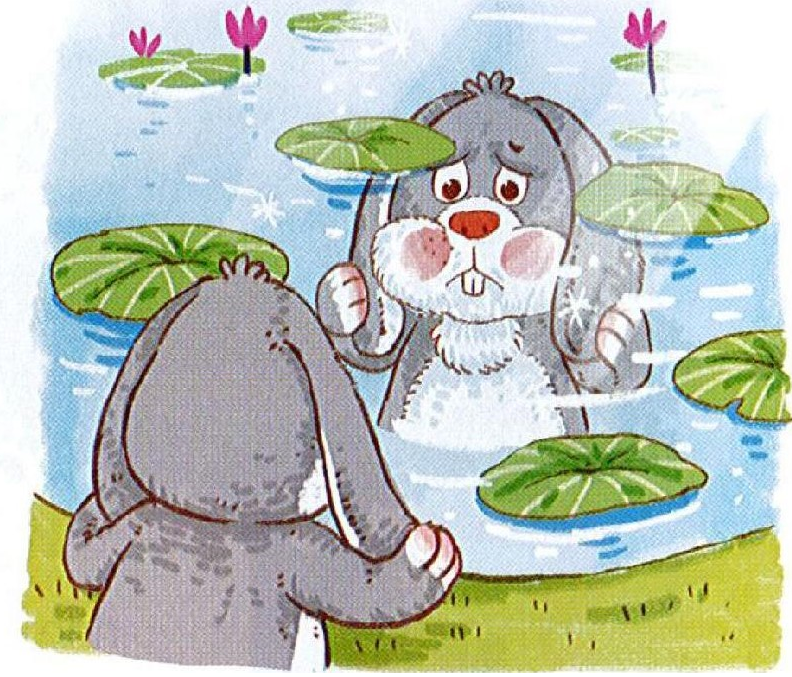 (Theo Kể chuyện cho bé mầm non, tập 3)
uây             oang                uyt
quên khuấy
suỵt
hoảng sợ
Đôi tai xấu xí
Thỏ có đôi tai dài và to. Bị bạn bè chê, thỏ buồn Iắm. Thỏ bố động viên: "Rồi con sẽ thấy tai mình rất đẹp".
      Một Iần, thỏ và các bạn đi chơi xa, quên khuấy đường về. Ai cũng hoảng sợ. Thỏ chợt dỏng tai: "Suỵt! Có tiếng bố tớ gọi". Cả nhóm đi theo hướng có tiếng gọi Tất cả về được tới nhà. Các bạn tấm tắc khen tai thỏ thật tuyệt.
      Từ đó, thỏ không còn buồn vì đôi tai nữa.
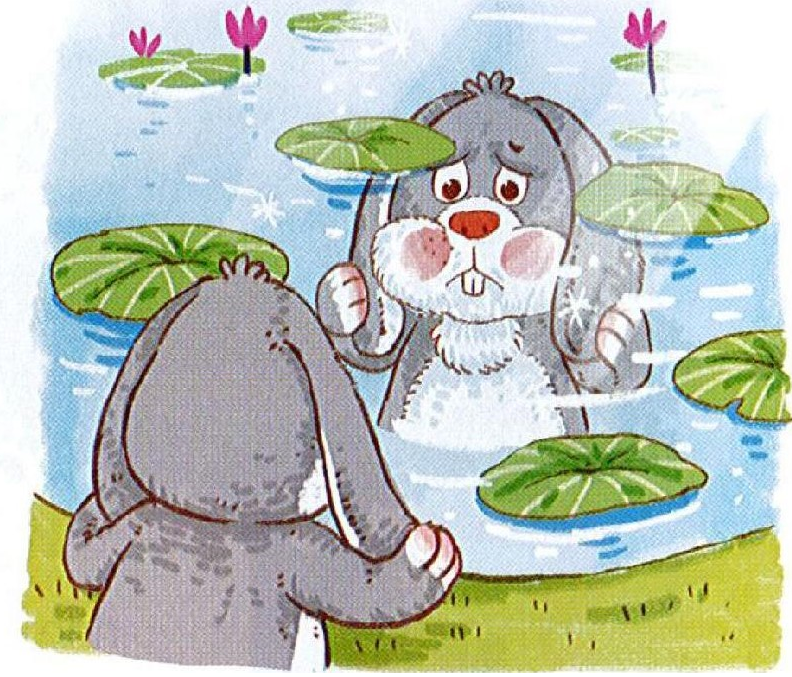 Một Iần, thỏ và các bạn đi chơi xa, quên khuấy đường về.
(Theo Kể chuyện cho bé mầm non, tập 3)
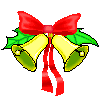 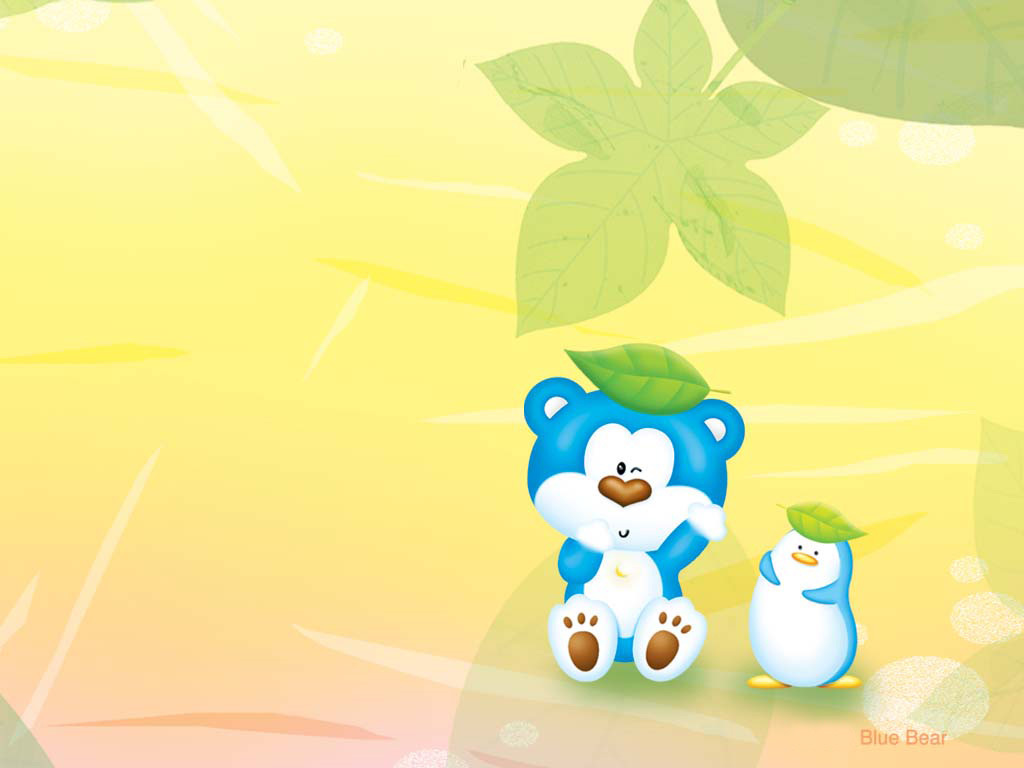 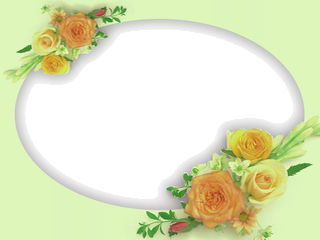 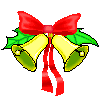 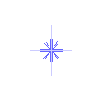 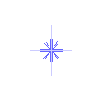 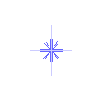 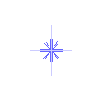 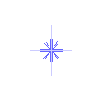 Nghỉ giữa tiết
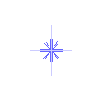 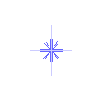 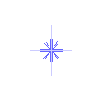 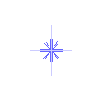 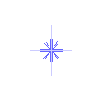 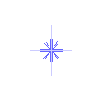 Đôi tai xấu xí
Thỏ có đôi tai dài và to. Bị bạn bè chê, thỏ buồn Iắm. Thỏ bố động viên: "Rồi con sẽ thấy tai mình rất đẹp".
      Một Iần, thỏ và các bạn đi chơi xa, quên khuấy đường về. Ai cũng hoảng sợ. Thỏ chợt dỏng tai: "Suỵt! Có tiếng bố tớ gọi". Cả nhóm đi theo hướng có tiếng gọi Tất cả về được tới nhà. Các bạn tấm tắc khen tai thỏ thật tuyệt.
      Từ đó, thỏ không còn buồn vì đôi tai nữa.
Thỏ có đôi tai dài và to. Bị bạn bè chê, thỏ buồn Iắm. Thỏ bố động viên: "Rồi con sẽ thấy tai mình rất đẹp".
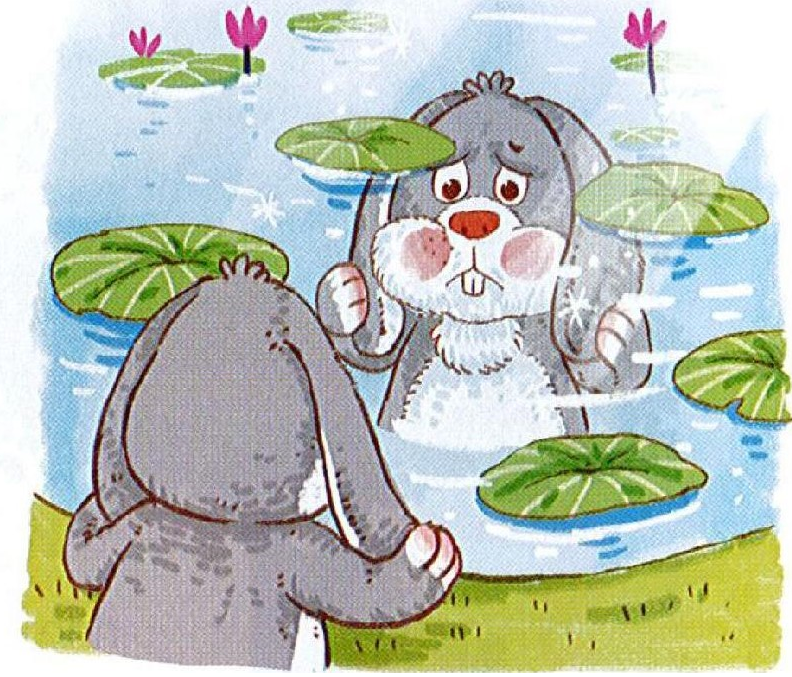 Một Iần, thỏ và các bạn đi chơi xa, quên khuấy đường về. Ai cũng hoảng sợ. Thỏ chợt dỏng tai: "Suỵt! Có tiếng bố tớ gọi". Cả nhóm đi theo hướng có tiếng gọi Tất cả về được tới nhà. Các bạn tấm tắc khen tai thỏ thật tuyệt.
Từ đó, thỏ không còn buồn vì đôi tai nữa.
(Theo Kể chuyện cho bé mầm non, tập 3)
TIẾT 2
c. Nhờ đâu mà cả nhóm tìm được đường về nhà?
b. Chuyện gì xảy ra trong lần thỏ và các bạn đi chơi xa?
Thấy thỏ bị các bạn chê, thỏ bố đã làm gì?
a. Vì sao thỏ buồn?
Khi tìm được đường về thái độ của các bạn với thỏ như thế nào?
=> động viên
=> tấm tắc
=> quên khuấy
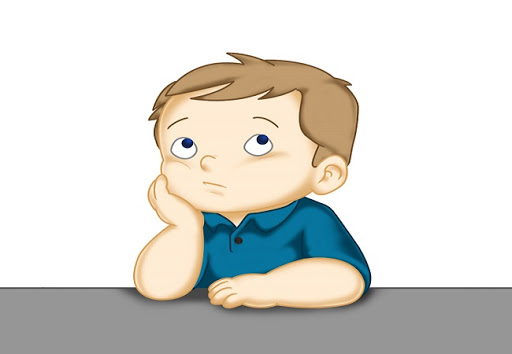 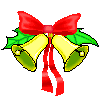 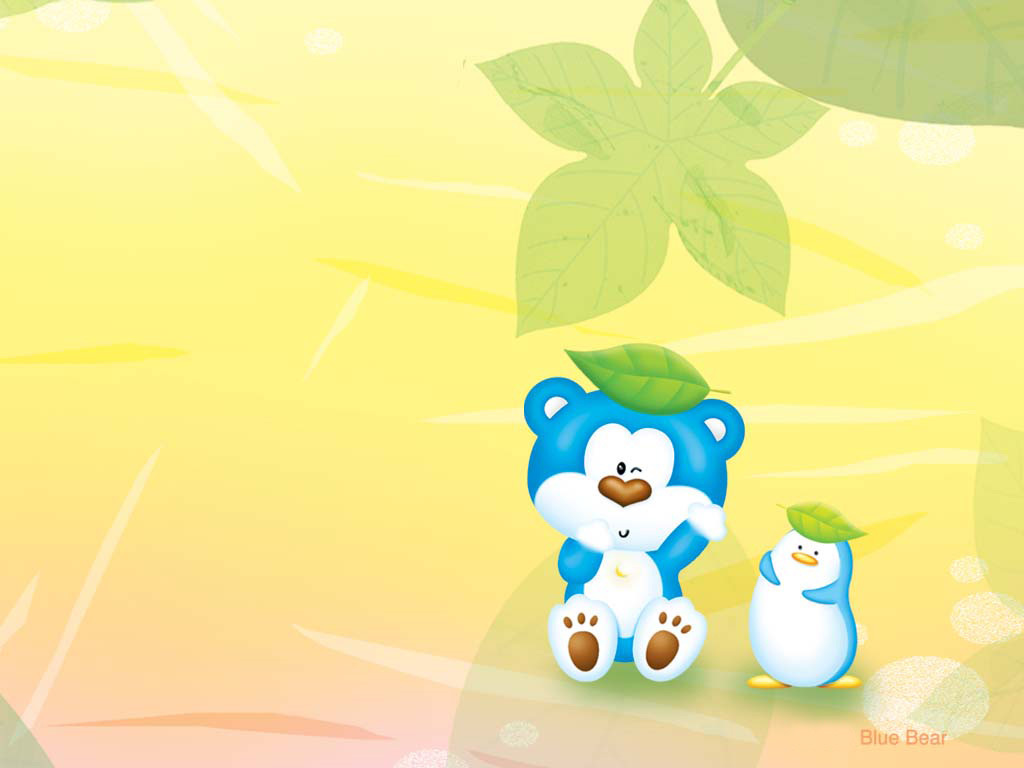 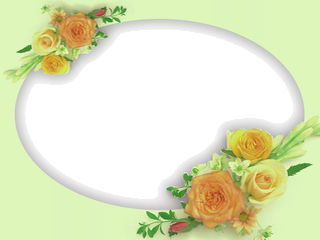 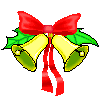 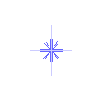 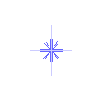 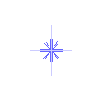 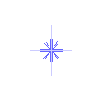 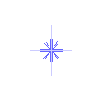 Nghỉ giữa tiết
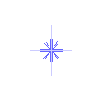 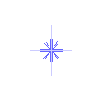 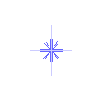 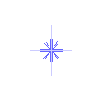 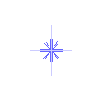 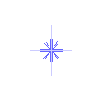 c. Nhờ đâu mà cả nhóm tìm được đường về nhà?
=> Cả nhóm tìm được đường về nhà nhờ đôi tai thính của thỏ.
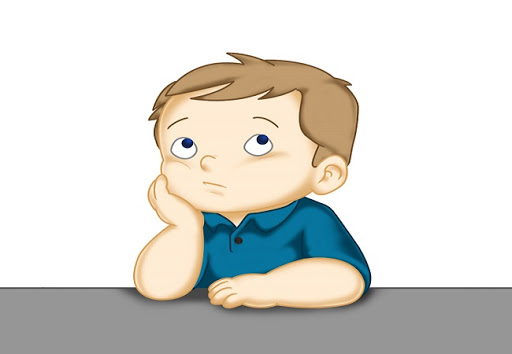 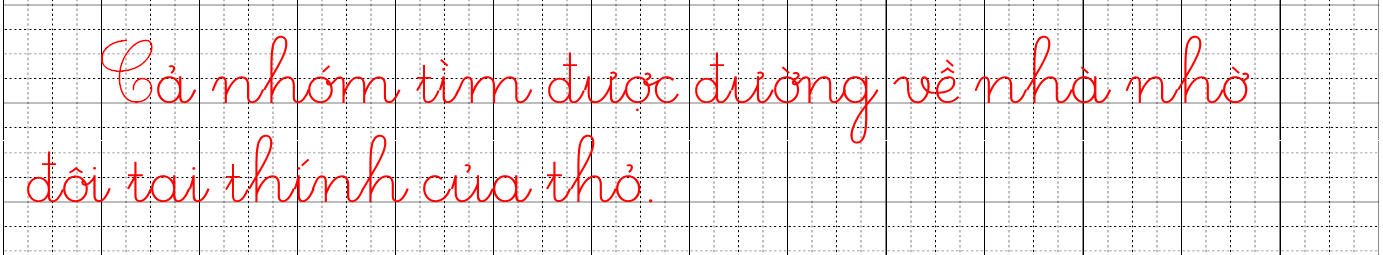 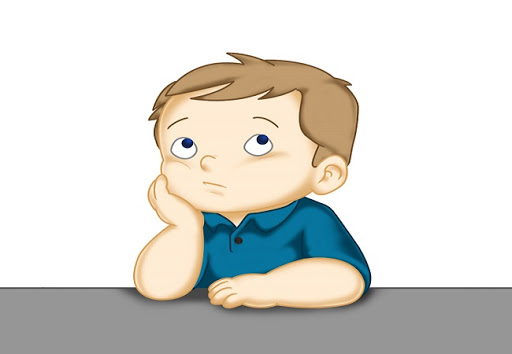 1. Tô
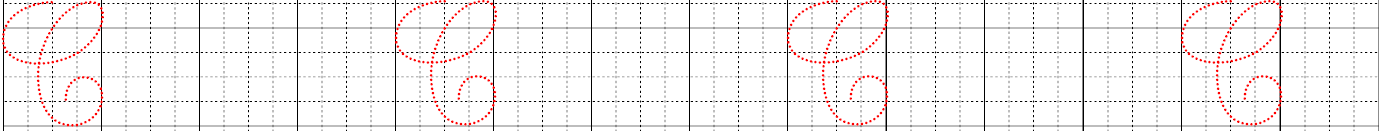 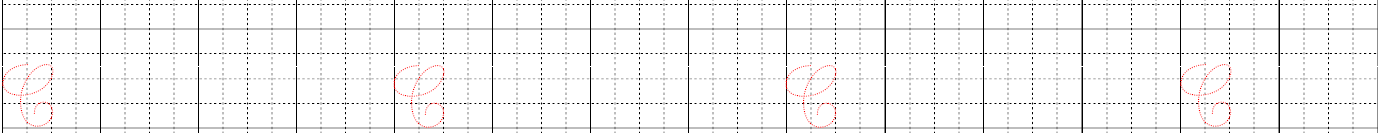 3. Viết câu trả lời cho câu hỏi c ở mục 3 (SGK trang 9)
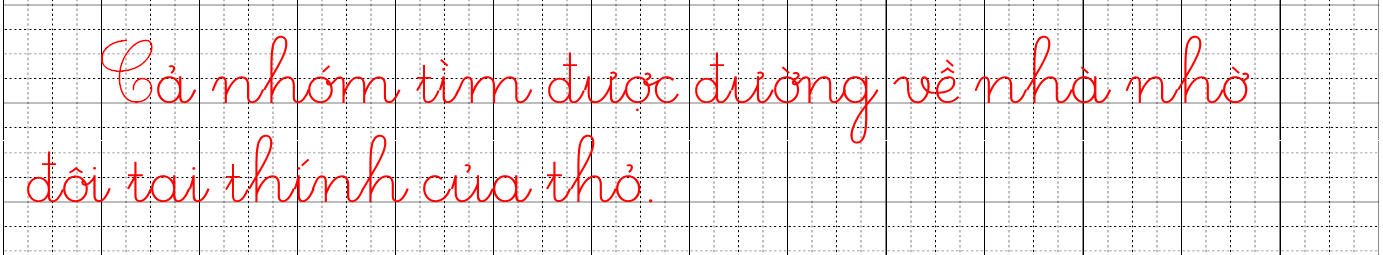 TIẾT 3
chạy nhanh		                   thính tai
dỏng tai
Chú mèo  ............ nghe tiếng chít chít của lũ chuột.
C
4. Viết câu đã hoàn thiện ở mục 5 (SGK trang 10)
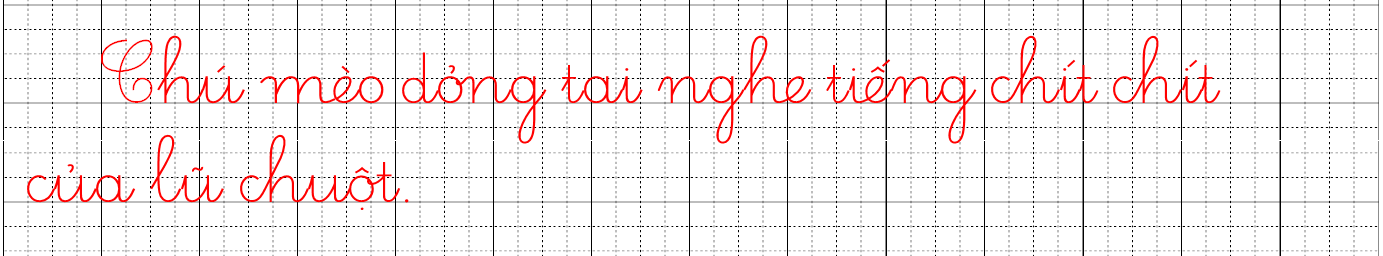 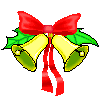 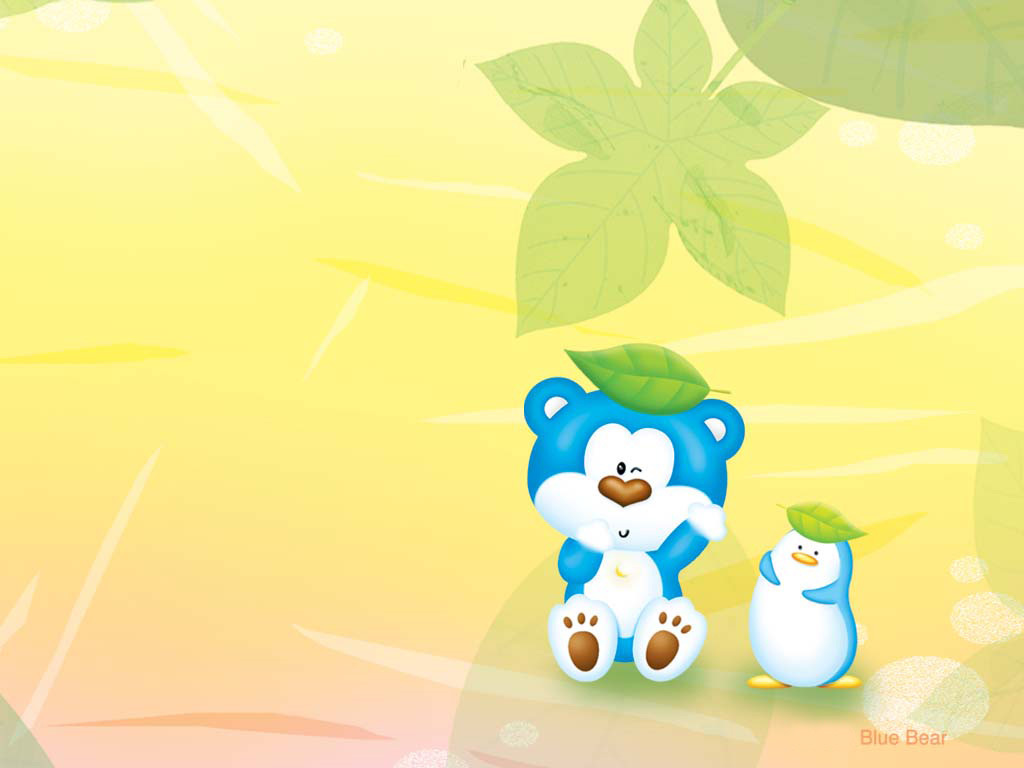 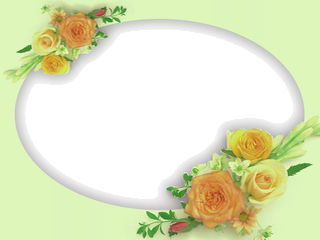 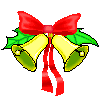 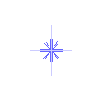 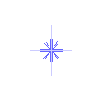 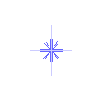 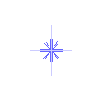 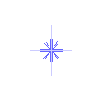 Nghỉ giữa tiết
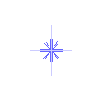 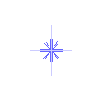 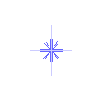 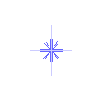 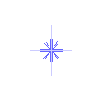 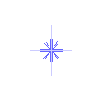 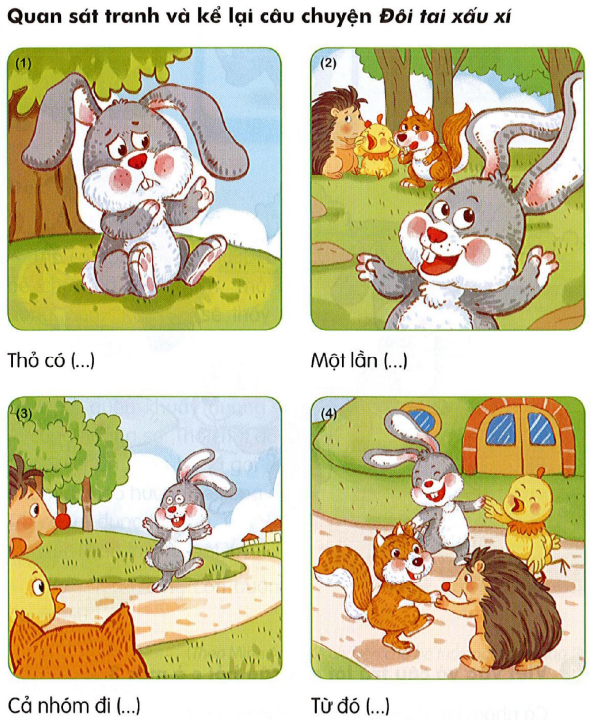 TIẾT 4
Nghe viết
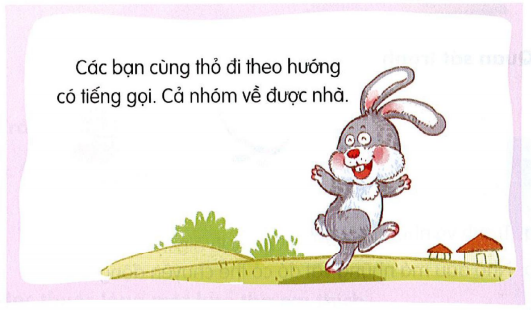 Các bạn cùng thỏ đi theo hướng có tiếng gọi. Cả nhóm về được nhà.
C
C
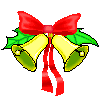 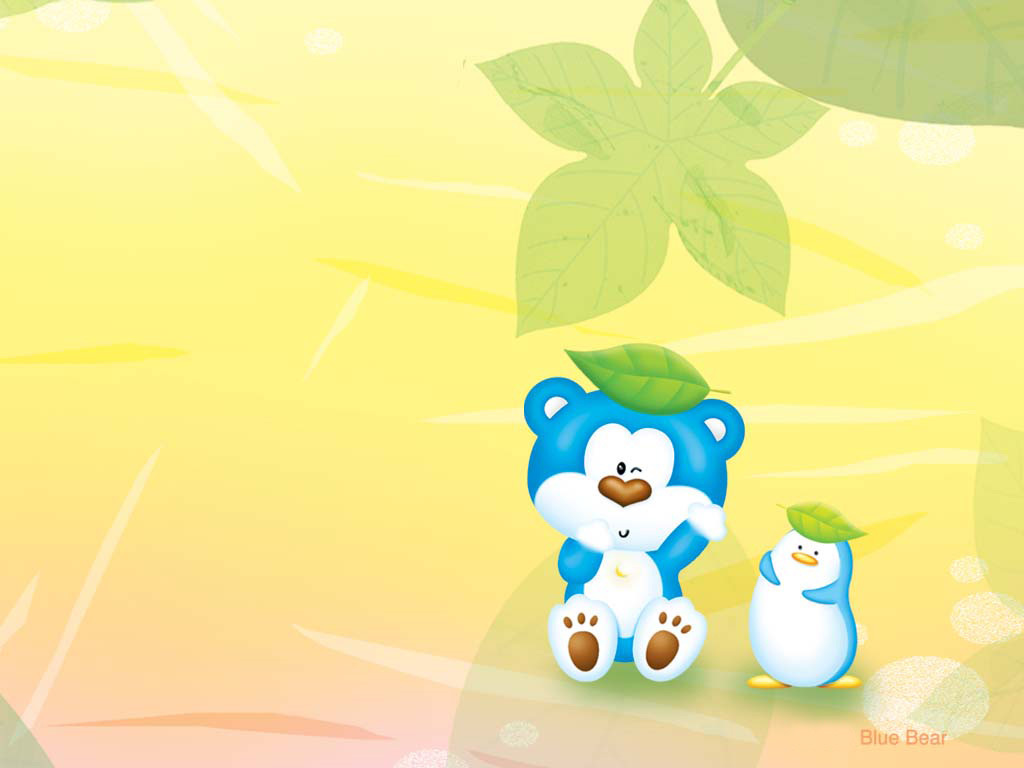 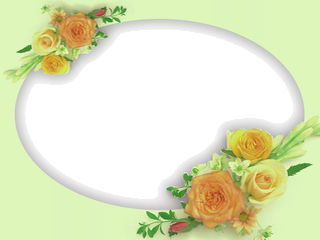 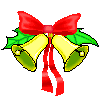 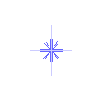 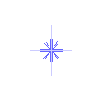 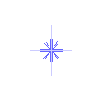 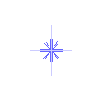 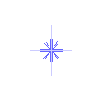 Nghỉ giữa tiết
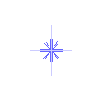 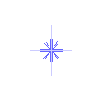 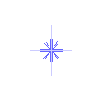 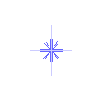 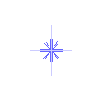 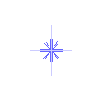 Tìm từ ngữ có tiếng chứa vần:
uyt           it           uyêt           iêt
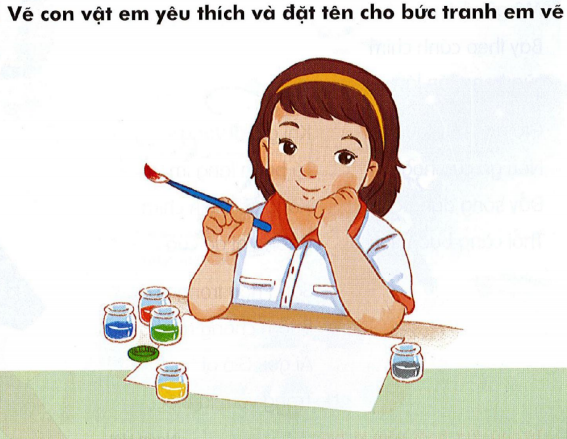 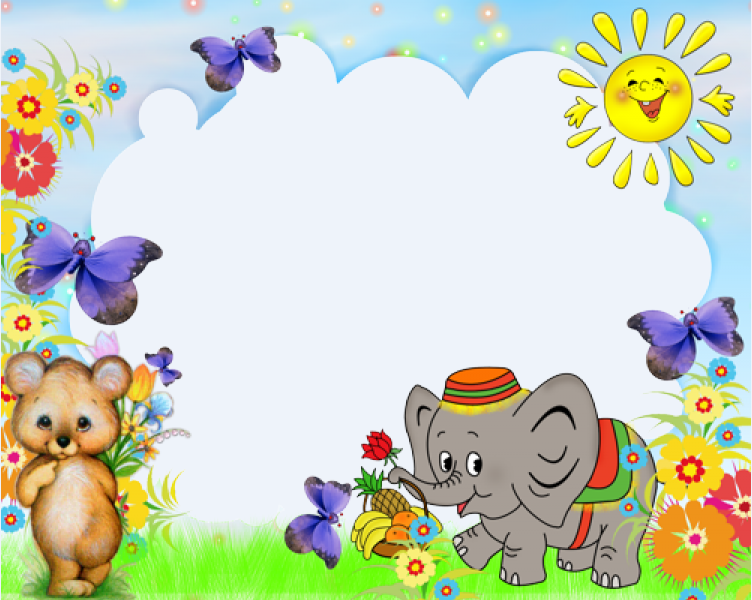 Chúc các con 
chăm ngoan, học giỏi!
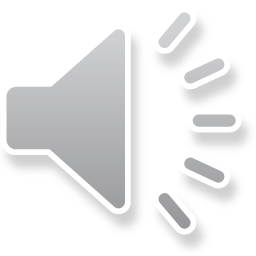